How-to CTA & Start-up Documents WebinarOctober 25th, 2018
StrokeNet Clinical Trial Agreements
Diane Sparks, RN, BS & Wren Hanson, MBA 

Start-up Documents
Emily Stinson, MS
StrokeNet Clinical Trial Agreements
StrokeNet Trials
ARCADIA - AtRial Cardiopathy and Antithrombotic Drugs In prevention After cryptogenicstroke (Columbia Elkind) (120 sites) (1100 pts) (Prevention) Funded 2017 Enrolling

MOST - Multi-arm Optimization of Stroke Thrombolysis (UC Adeoye, UTHSC Houston Barreto) (110 sites) (1200 pts) (Acute) Funded 2018

Sleep SMART - Sleep for Stroke Management And Recovery Trial (U MI Brown) (110 sites) (3062 pts) (Prevention) Funded 2018 

TRANSPORT2 - TRANScranial direct current stimulation for Post-stroke mOtor Recovery – a phase II sTudy (MUSC Feng, BID Schlaug) (12 Sites) (129 pts) (Recovery) Funded 2018
StrokeNet Trials
SATURN - StATins Use in intRacerebral hemorrhage patieNts (BID Selim) (140 sites 125 US & 15 Canada) (1456 pts) (Prevention) Funding early 2019
ASPIRE – Anticoagulation in ICH Survivors for Prevention & Recovery  (Yale Sheth) (120 sites) (550 patients) (Recovery) Funding early 2019
IACQUIRE – Efficacy of Infant ACQUIRE Therapy for Infants with Symptomatic Arterial Ischemic Stroke at Birth (VA Tech Ramey) (12 sites) (240 patients) (Pediatrics)(Recovery) Funding early 2019
Plus more in 2019…
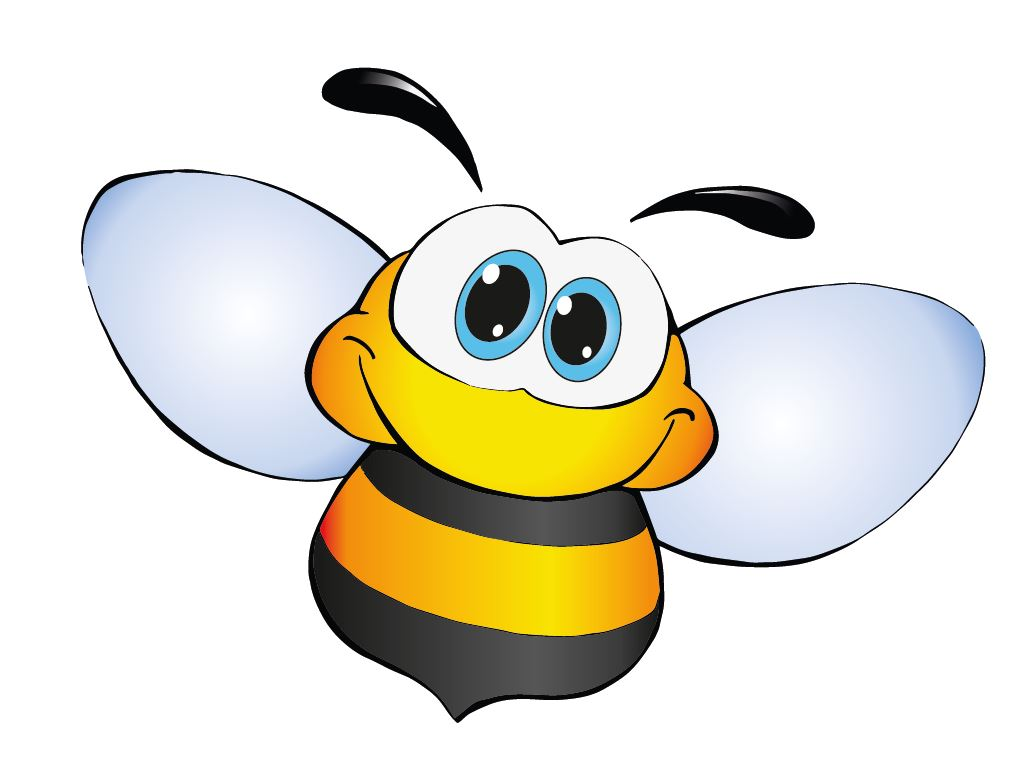 Clinical Trial Agreements
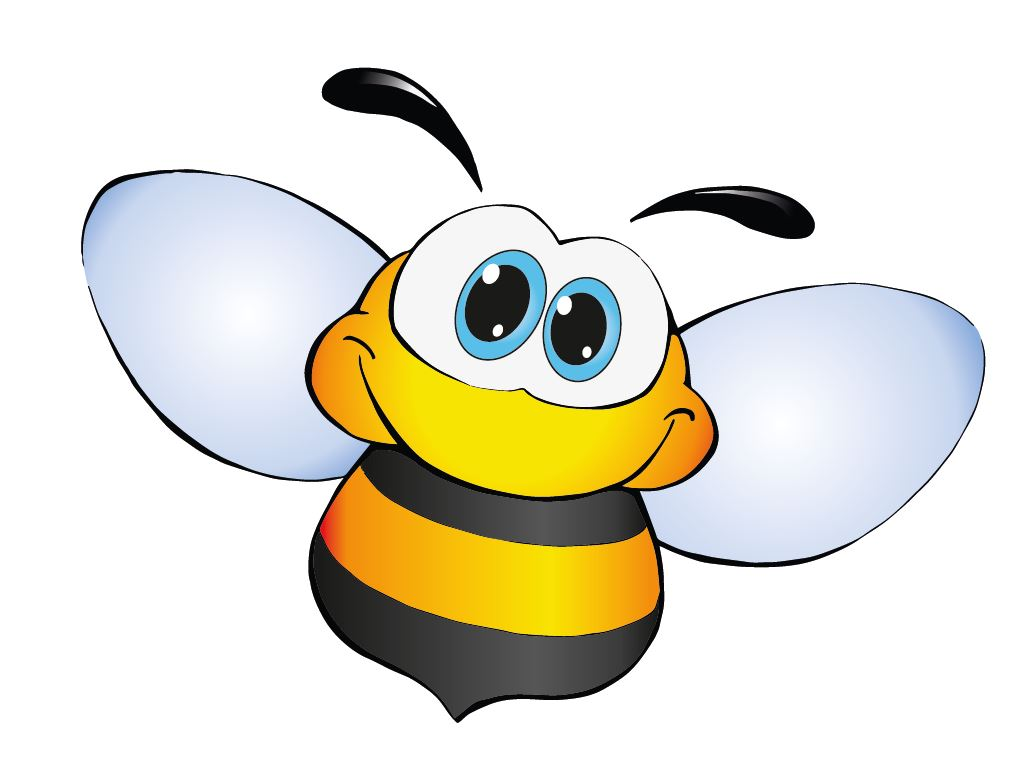 The StrokeNet National Coordinating Center at the University of Cincinnati is the fiduciary agent for all of the trials.
StrokeNet Master Trial Agreements and StrokeNet CIRB Reliance Agreements are in place prior to trial eligibility. 
Clinical Trial Agreements (CTAs) are issued by the NCC to the RCC or the Satellite of the Clinical Performing Site. 
There will be an email that will explain the CTA template and provide additional instructions for the return of the agreement. 
The CTA should be processed as quickly as possible and returned to the NCC as turn around time is tracked as a metric.
Payments (F&A and Per Patient)
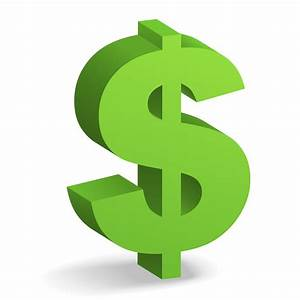 F&A Rates:
29 RCC on-campus rates averaged, 29 RCC off-campus rates averaged, 
Two averages - averaged. 42%  
Approved by NINDS. “Fixed Rate”
Trial Budgets are set when funding is approved by NINDS. Internal site rebudgeting is permitted. 
There are no additional funds for individual site requests. 
The NCC requests per patient payments for the RCC or Satellite from UC Accounts Payable based on data put into WebDCU. 
Payments are issued by Electronic Funds Transfer (EFT) due to the large number of sites that need paid and the large number of required payments. 
It is the responsibility of the RCC or the Satellite to have a fiduciary service agreement in place to transfer clinical trial monies to the site performing the research.
Enrollment Considerations
Trials can have industry drugs or devices that require FDA approval.
Additional time requirements.
Trials can have drugs or devices that are purchased on the open market.
Trials can have radiology software that needs to be installed. 
Drug(s) or device(s) trials will have shipping, i.e. the need for a licensed pharmacy or secure space.
Clinical Trial Agreements
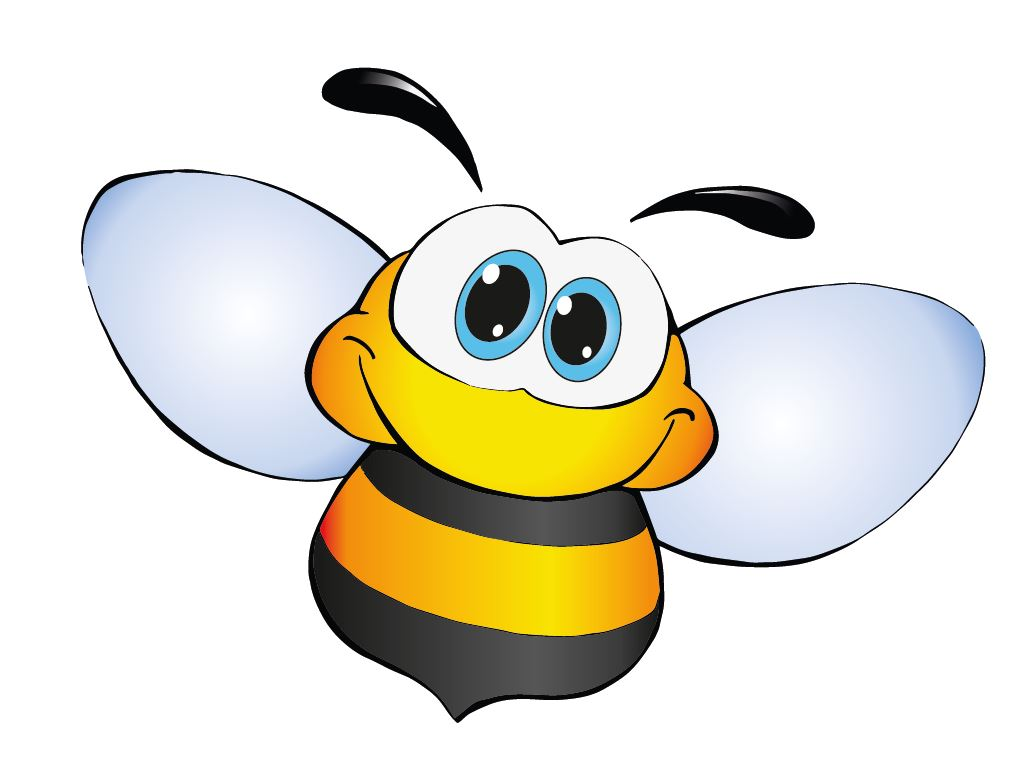 Trials that have industry involvement for drugs or devices or software have separate industry agreements. 
Some of those industry agreements flow down, some are completely separate between the industry and the site.
Questions???? Do You Know the Answers?
What is the process of obtaining review and signature on the clinical trial agreement (CTA) at your institution? 
What is the turnaround time of a standard federal subaward agreement at your institution? 
How does the CTA get to the Office of Research/Sponsored Programs/Grants and Contracts? 
What part does the department play in the processing of the CTA?
Who has signatory authority for the CTA at your institution? (i.e. It is not the PI.)
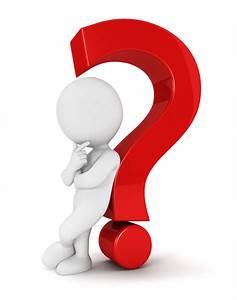 Questions???? Do You Know the Answers?
Does the legal office require all CTAs come through their office for review? 
Does your institution have an electronic system that documents are uploaded into? 
Does your institution require a review/approval of the “budget” prior to even reviewing the CTA?
Does your institution require approval by the StrokeNet CIRB of your site prior to reviewing the CTA?
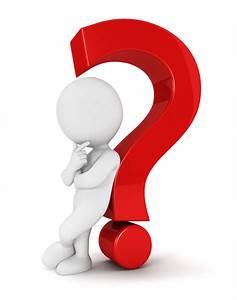 Questions???? Do You Know the Answers?
Does your institution require internal paperwork prior to reviewing the agreement? (i.e. when selected as a trial site)
Does your institutional review board require internal paperwork prior to the research office review of the agreement? 
Is your institution aware they have signed a StrokeNet CIRB Reliance Agreement that is effective for 5 years and for any and all StrokeNet trials (Acute, Prevention or Recovery)?
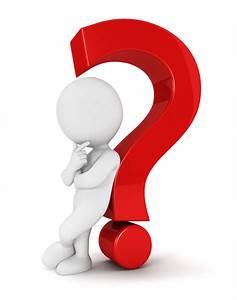 Questions???? Do You Know the Answers?
Is the email from the NCC that contains the CTA uploaded or forwarded to the reviewer as a packet/package? 
Would time be saved if the email was included with the CTA?
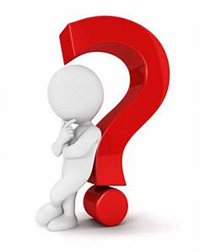 Facts
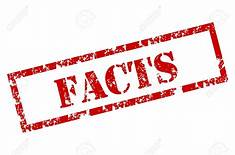 All StrokeNet Clinical Trial Agreements use a Federal Demonstration Partnership template. It has been approved by over 300 institutions and 10 federal agencies. 

All StrokeNet CTAs are non-negotiable.
Expectations
The expectation is that CTAs are turned around in 28-42 days (4-6 weeks)
The expectation is that amendments are turned around in 14-16 days (2-4 weeks)

NINDS expects the RCC to have a large responsibility in the turn around of agreements not only at the RCC but at the RCC Satellites as well. 
The NCC keeps stats which are shared with NINDS.
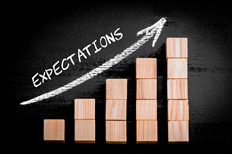 Questions?
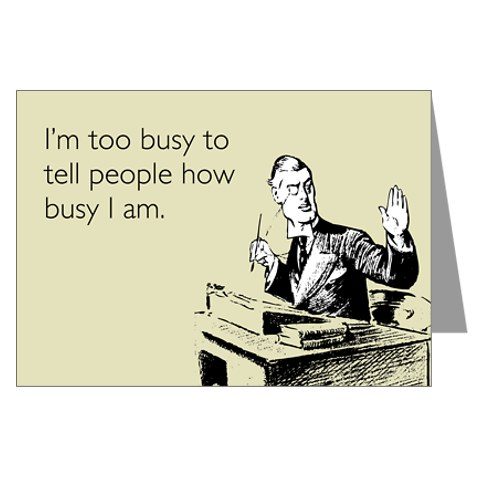 NCC Regulatory Specialist Emily Stinson, MSstinsoey@ucmail.uc.edu
Initial Startup Emails

Series of 3 emails
1st email will have information pertaining to people/site regulatory documents 
2nd  email with PI signature Documents will have study specific documents for completion
3rd  email CIRB submission documents and consents
Creating your DoA in WebDCU™
WebDCU™ will be sending an email with login information
Add study team to your DoA and submit DoA for approval
Make sure to assign all study team members roles and responsibilities
People Document requirements and space holders will appear based on study roles
People Documents
CV - must show current site affiliation, be signed and dated within the past 5yrs.
ML - current in the state of practice
COI/FDQ - must have a wet ink original signature
Study specific trainings (GCP, HSP, mRS, NIHSS, Protocol) are mandatory for all StrokeNet trials.  Certificates of completion must be uploaded
Other study specific documents, and required training(s)
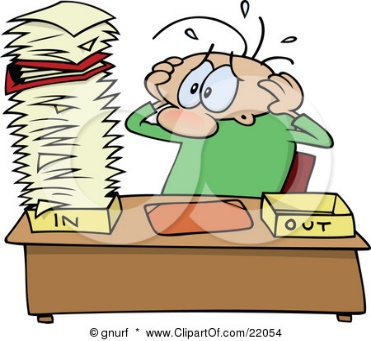 NCC Regulatory Specialist Emily Stinson, MSstinsoey@ucmail.uc.edu
Initial Startup Emails

PI Documents
PSP (Protocol signature page)
ePAS/RAP Assurance Statement document that authorizes the CIRB to process the submission in their electronic system on the site’s behalf
Study specific documents: 1572, FDQ, etc.
Additional Study specific instructions
CIRB Packet
Local Site Context Form, will need to be signed by your local IRB and can be used as your local acknowledgement
Performance Site Protocol Application (referred to as CIRB application in WebDCU™)
Informed Consent Documents with instructions on how to edit the consents
HIPAA waiver for screening
Other study specific documents - Stand Alone HIPAA document etc.
NCC Regulatory Specialist 				              Emily Stinson, MS				          stinsoey@ucmail.uc.edu
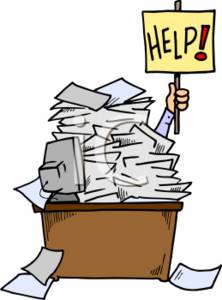 NCC Regulatory Specialist Emily Stinson, MSstinsoey@ucmail.uc.edu
Tips and Trick’s

	Tool Box in WebDCU™
	Upload your documents to WebDCU™ as soon as possible and replace rejected documents
	Understand your local IRB review/acknowledgement process
	No site specific edits to the consents outside of the allowable areas, no site logo’s, changes 	in footers etc.
	Always provide CIRB rationale for site specific required edits to the consents
	KNOW and USE your RCC Coordinator they are excellent resources 

Please begin collecting the required study documents, getting them signed and prepared for review.
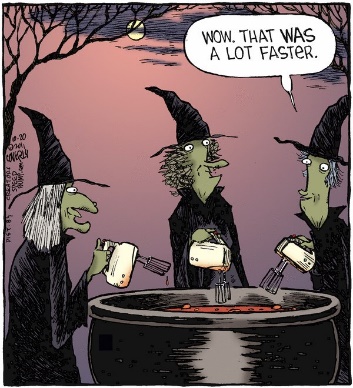 NCC Regulatory Specialist 				                Emily Stinson, MS				           stinsoey@ucmail.uc.edu
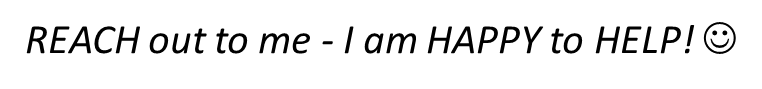